4.2) Quartic graphs
Your turn
Worked example
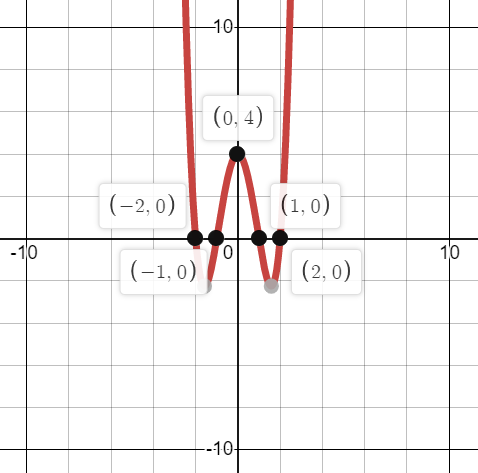 Your turn
Worked example
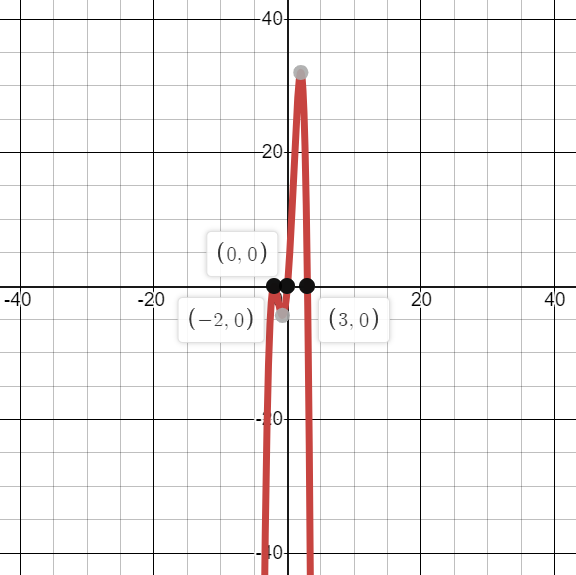 Your turn
Worked example
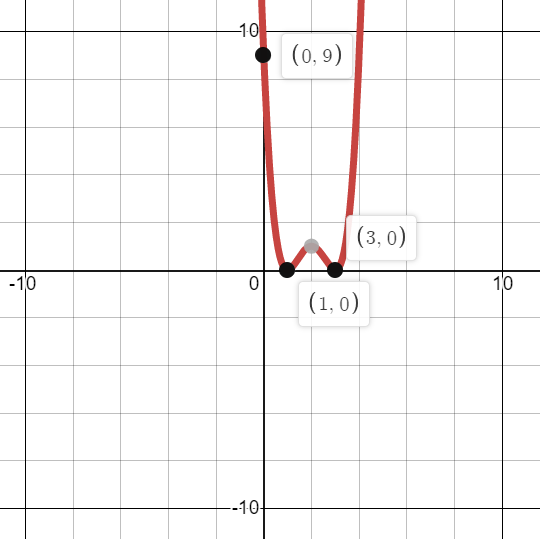 Your turn
Worked example
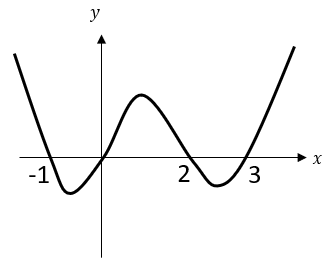 Your turn
Worked example
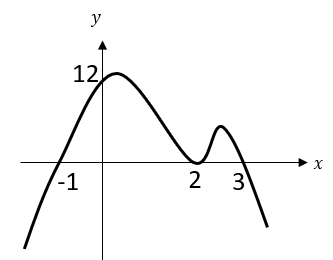 Your turn
Worked example
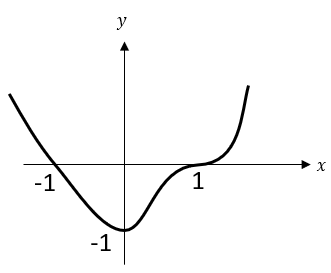 Your turn
Worked example
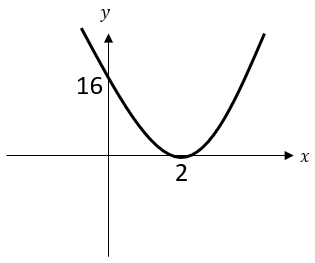 Your turn
Worked example
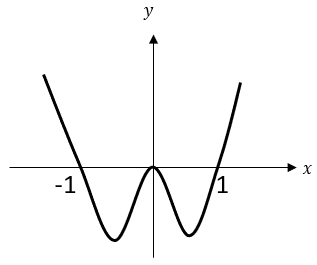 Your turn
Worked example
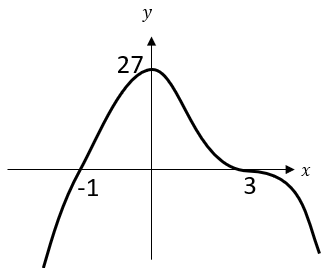